Geometriya
10
sinf
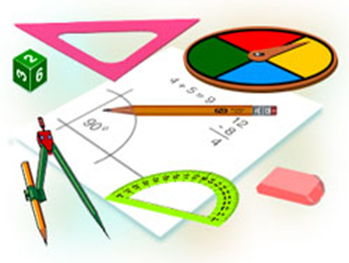 Mavzu:
Fazoda to‘g‘ri chiziqlar va tekisliklar
Komilov Mirodil Xosiljonovich X.T.V. tasarrufidagi AFIDUM matematika fani o‘qituvchisi.
Fazoda tekisliklar
Fazodagi asosiy geometrik shakllar: nuqta, to‘g‘ri 
chiziq va tekislikdir.
Tekislik ham to‘g‘ri chiziq kabi 
cheksizdir.
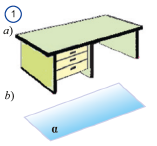 Tekislikni chizmada 
parallelogramm shaklida 
tasvirlaymiz.
Fazoda to‘g‘ri chiziqlar
Fazoda ikki to‘g‘ri chiziq bir tekislikda yotishi yoki
yotmasligi mumkin.
Fazoda bir tekislikda yotmay-
digan ikki to‘g‘ri chiziqqa
ayqash to‘g‘ri chiziqlar 
deyiladi.
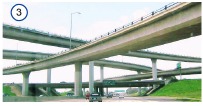 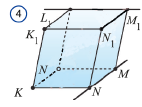 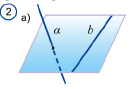 Fazoda to‘g‘ri chiziqlar
Bir tekislikda yotgan va faqat bitta umumiy nuqtaga
ega bo‘lgan to‘g‘ri chiziqlar kesishuvchi to‘g‘ri 
chiziqlar deb ataladi.
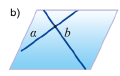 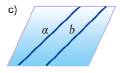 Bir tekislikda yotgan va o‘zaro kesishmaydigan 
to‘g‘ri chiziqlar esa parallel to‘g‘ri chiziqlar deb 
ataladi.
Fazoda to‘g‘ri chiziq va tekislik
Fazoda to‘g‘ri chiziq tekislikda yotishi mumkin.
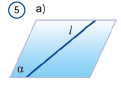 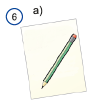 Stol ustida yotgan qalam – tekislikda yotgan to‘g‘ri 
chiziq haqida tasavvur beradi.
Fazoda to‘g‘ri chiziq va tekislik
Fazoda to‘g‘ri chiziq tekislikni kesib o‘tishi mumkin.
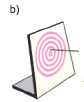 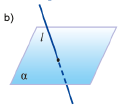 Nishonga qadalgan o‘q  – tekislikni kesib o‘tuvchi 
to‘g‘ri chiziq haqida tasavvur beradi.
Fazoda to‘g‘ri chiziq va tekislik
Fazoda to‘g‘ri chiziq tekislikni kesib o‘tmasligi, 
ya’ni umumiy nuqtaga ega bo‘lmasligi mumkin.
Bunday holatda to‘g‘ri chiziq tekislikka parallel 
deb ataladi.
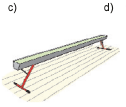 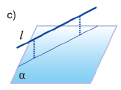 Polda turgan gimnastik yog‘och  – tekislikka parallel
to‘g‘ri chiziq haqida tasavvur beradi.
Fazoda tekisliklar
Fazoda tekisliklar biror to‘g‘ri chiziq bo‘ylab
kesishishi mumkin.
Bu tekisliklar kesishuvchi tekisliklar deyiladi.
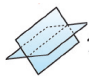 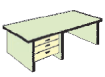 Stolning ustki sirtqi va yon yog‘i kesishuvchi
tekisliklar haqida tasavvur beradi.
Fazoda tekisliklar
Fazoda tekisliklar umumiy nuqtaga ega bo‘lmasligi
mumkin.
Bu tekisliklar parallel tekisliklar deyiladi.
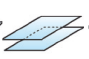 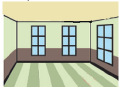 Xonaning poli va shifti parallel tekisliklar haqida 
tasavvur beradi.
Parallellik belgisi
S guruh aksiomalari
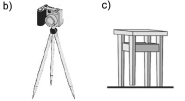 S guruh aksiomalari
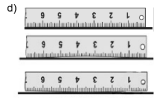 S guruh aksiomalari
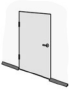 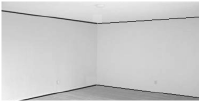 Stereometriya teoremalari
2.1- teorema. To‘g‘ri chiziq va unda yotmaydigan
nuqta orqali bitta va faqat bitta tekislik o‘tkazish
mumkin.
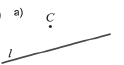 Tekislikning mavjudligini ko‘rsatamiz.
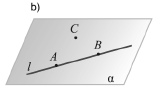 Stereometriya teoremalari
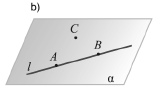 Stereometriya teoremalari
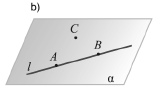 Stereometriya teoremalari
2.2- teorema. Berilgan kesishuvchi ikkita to‘g‘ri 
chiziq orqali yagona tekislik o‘tkazish mumkin.
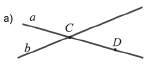 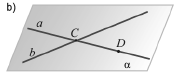 Stereometriya teoremalari
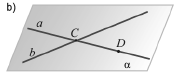 Masalalar yechish
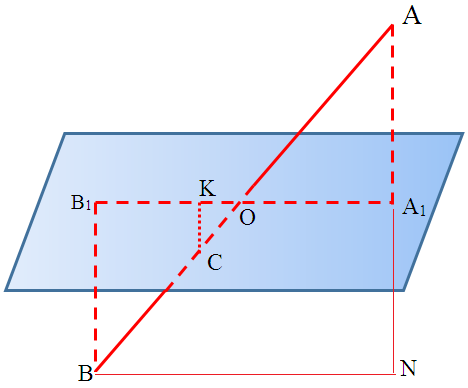 Masalalar yechish
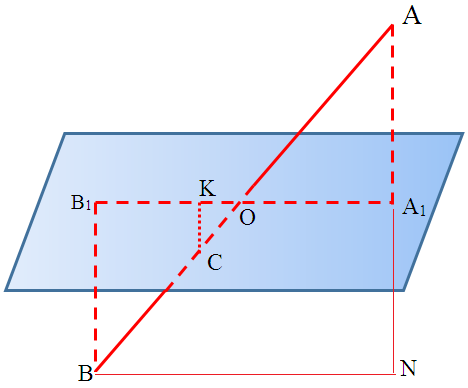 Mustaqil yechish uchun topshiriq
Darslikning 
130-betidagi 4-11 savollarga javob yozish.
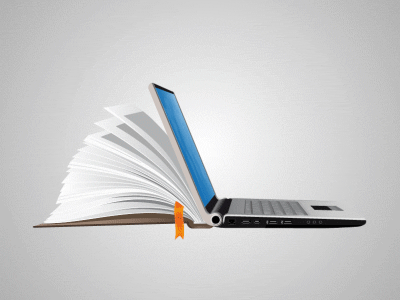 ARALASHMAGA OID MASALALAR
E’TIBORINGIZ UCHUN RAHMAT!